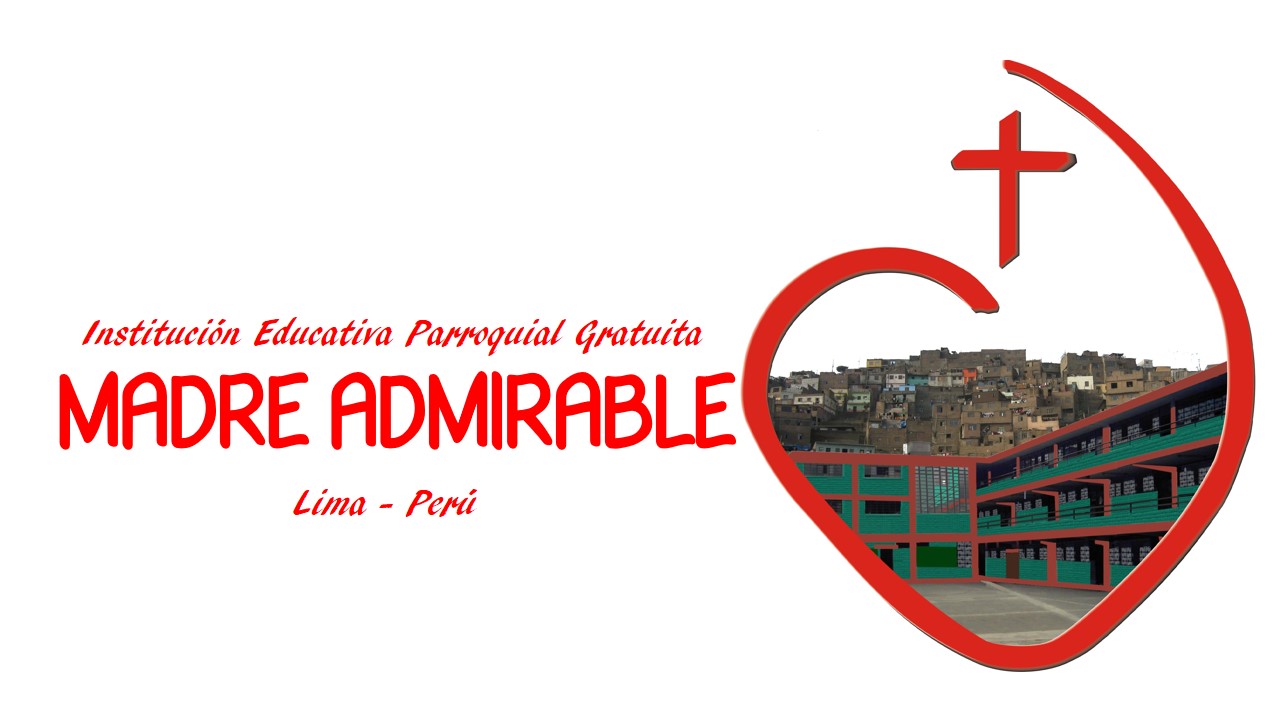 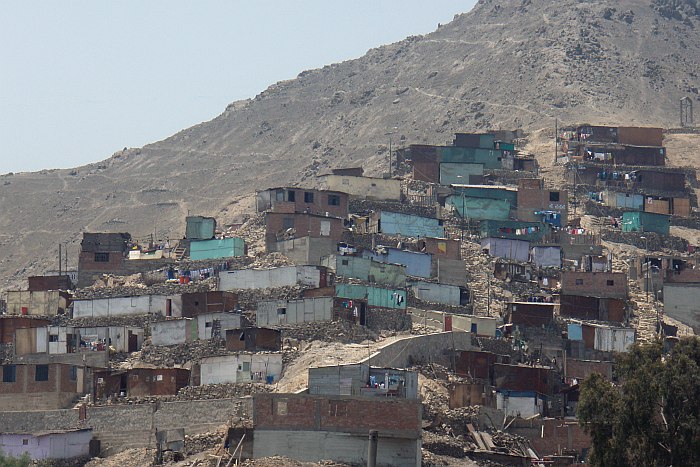 Alrededores del colegio…
Viviendas en el cerro.
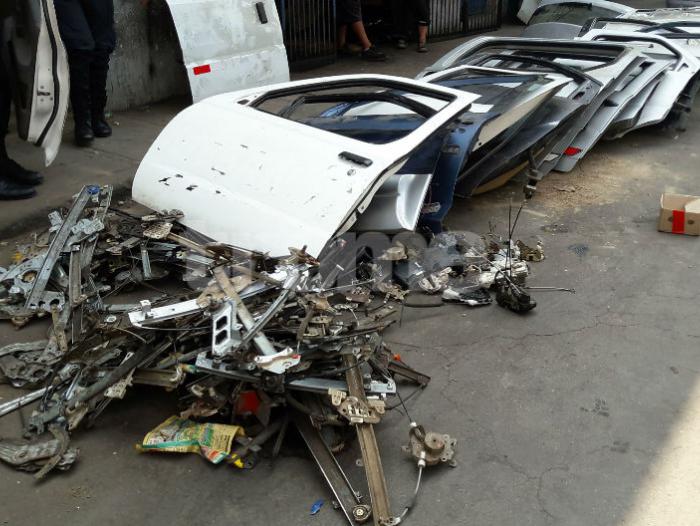 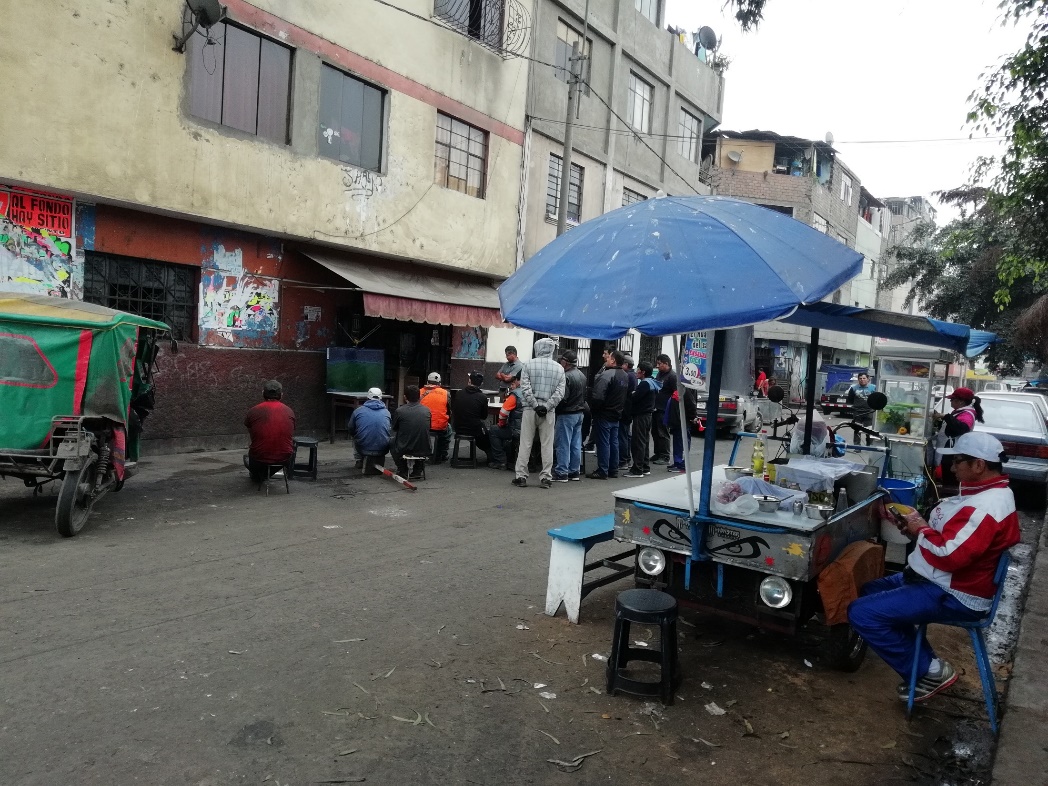 Autopartes de San Jacinto.
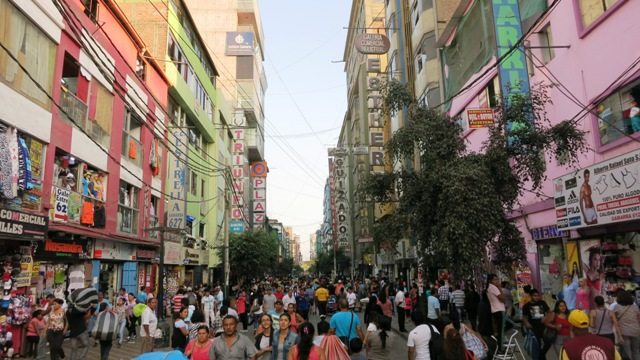 Alrededores del colegio…
Gamarra: Comercio informal de ropa
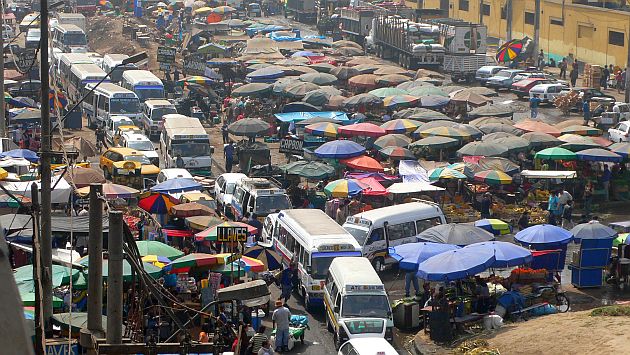 Mercados mayoristas de frutas y verduras
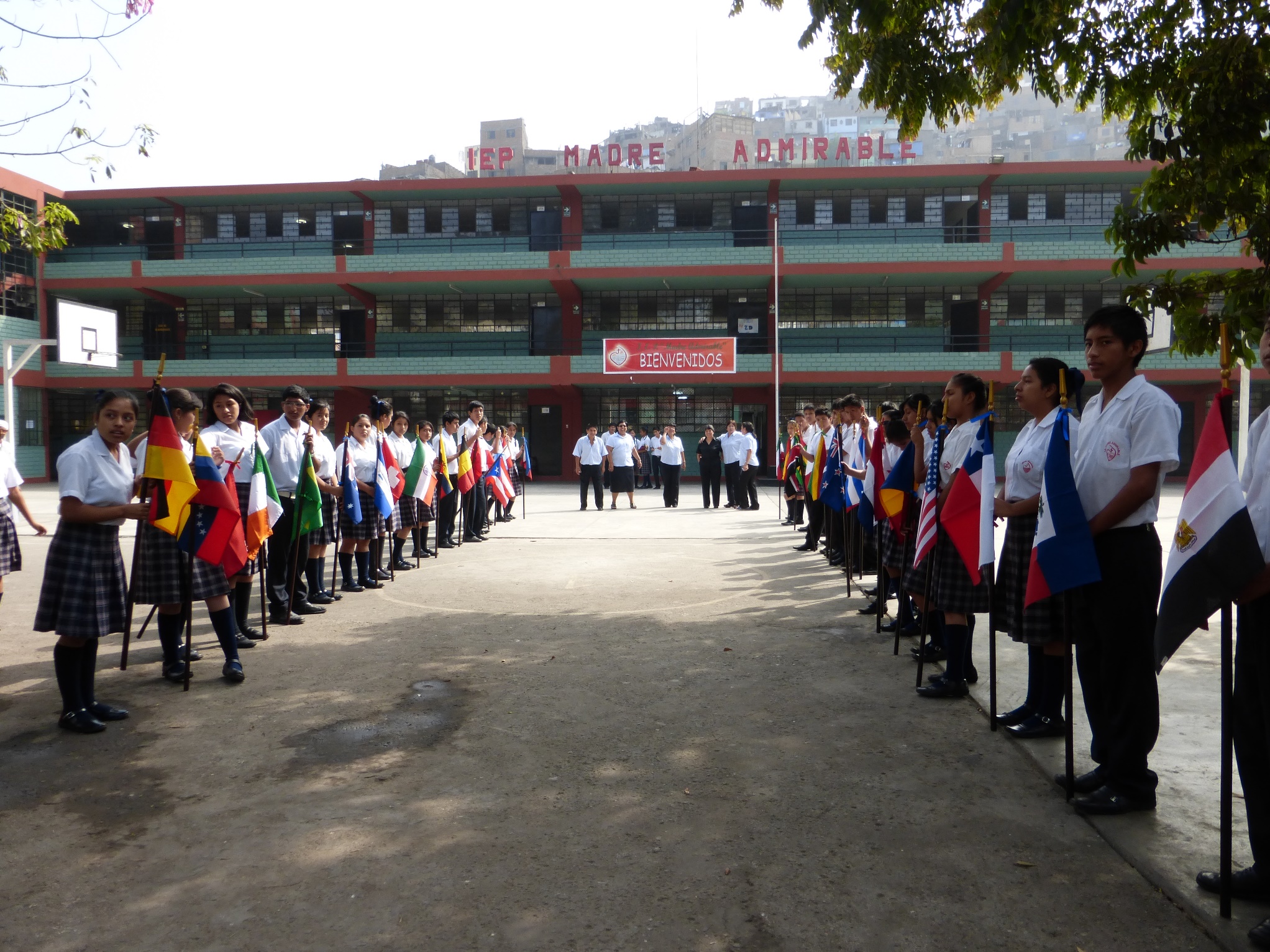 Nuestros alumnos proceden de zonas de carácter popular y de condiciones precarias.
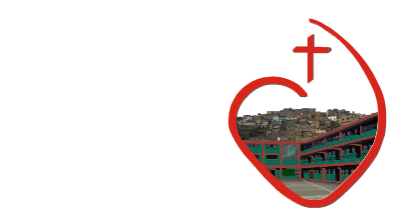 Las familias son… 
Comerciantes informales.
Trabajadores independientes.
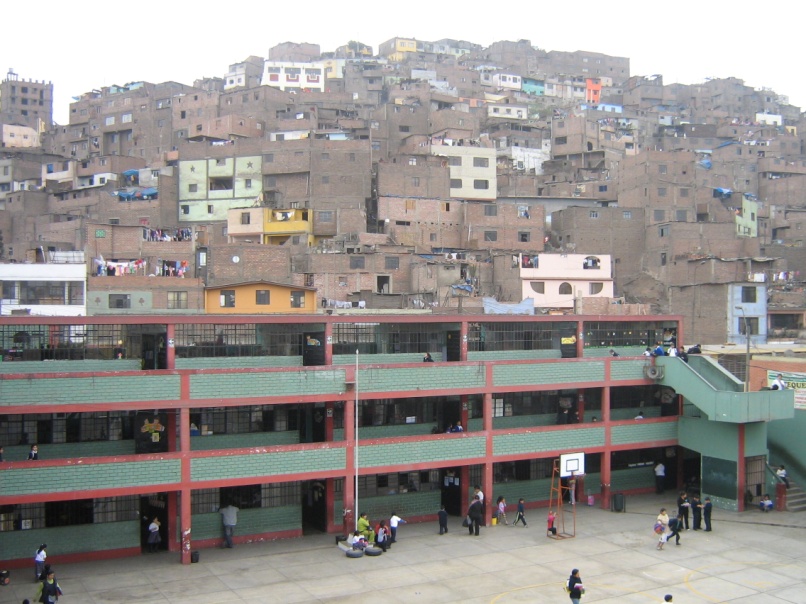 Estamos ubicados en las faldas del                  Cerro San Pedro                   El Agustino.
Población formada con las primeras migraciones a Lima procedentes de la Sierra Central del Perú.
Institución Educativa Parroquial Gratuita
MADRE ADMIRABLE
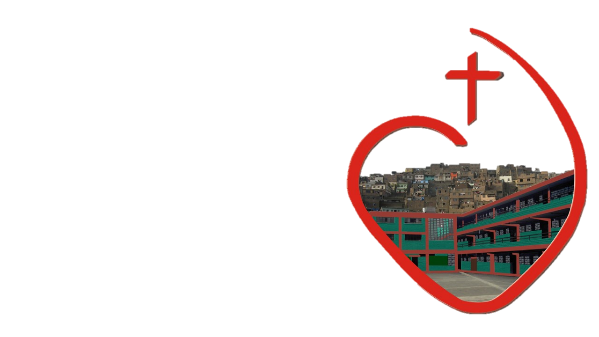 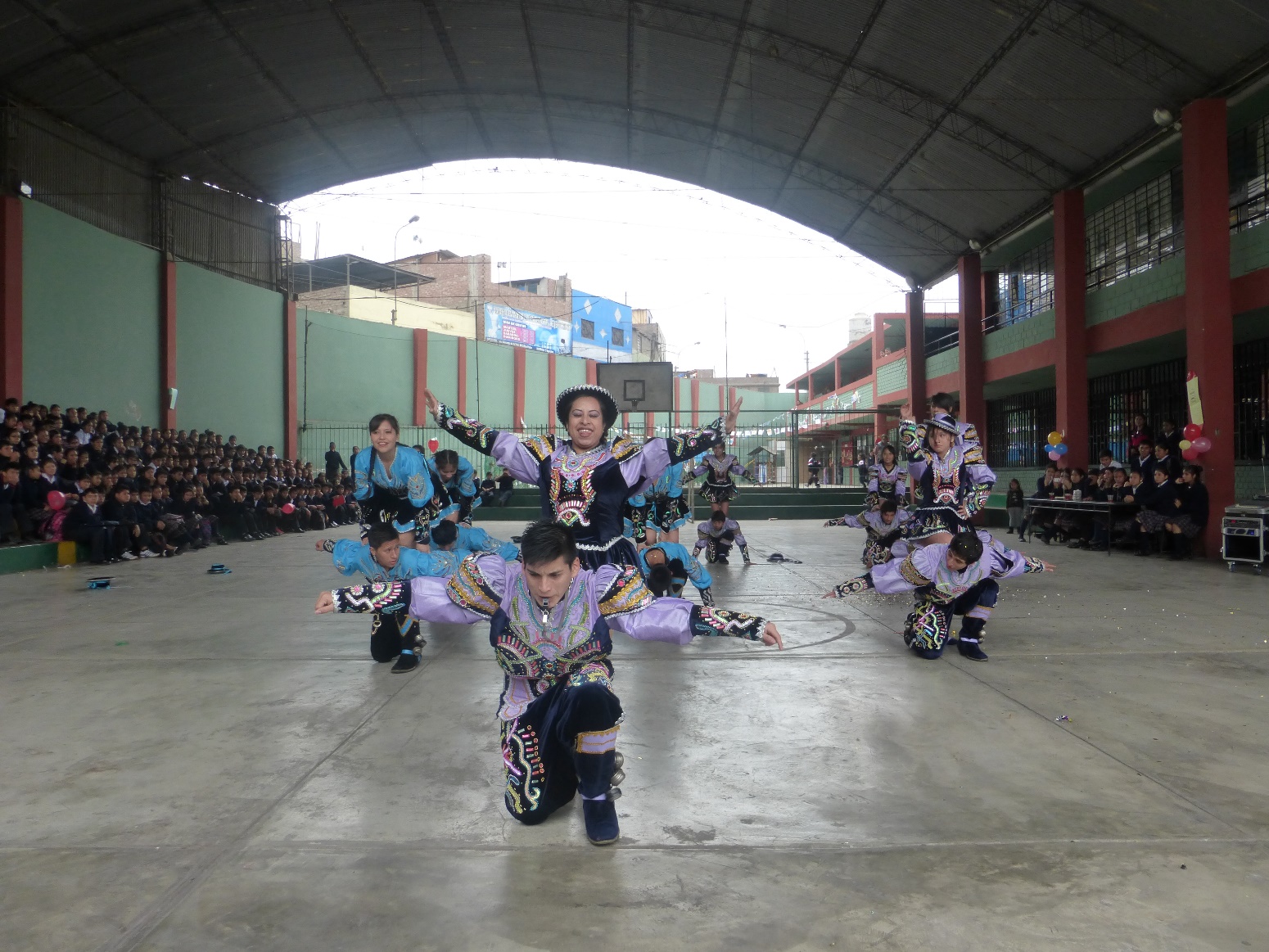 El origen migrante de la población en El Agustino, influye en las familias características culturales de las familias.
Características de nuestros estudiantes:
Solidaridad, acogida y relaciones horizontales.
Deseo de superación, esfuerzo y dedicación.
Valor del trabajo desde temprana edad.
Responsabilidad en las tareas de casa.
Asumen imprevistos con creatividad.
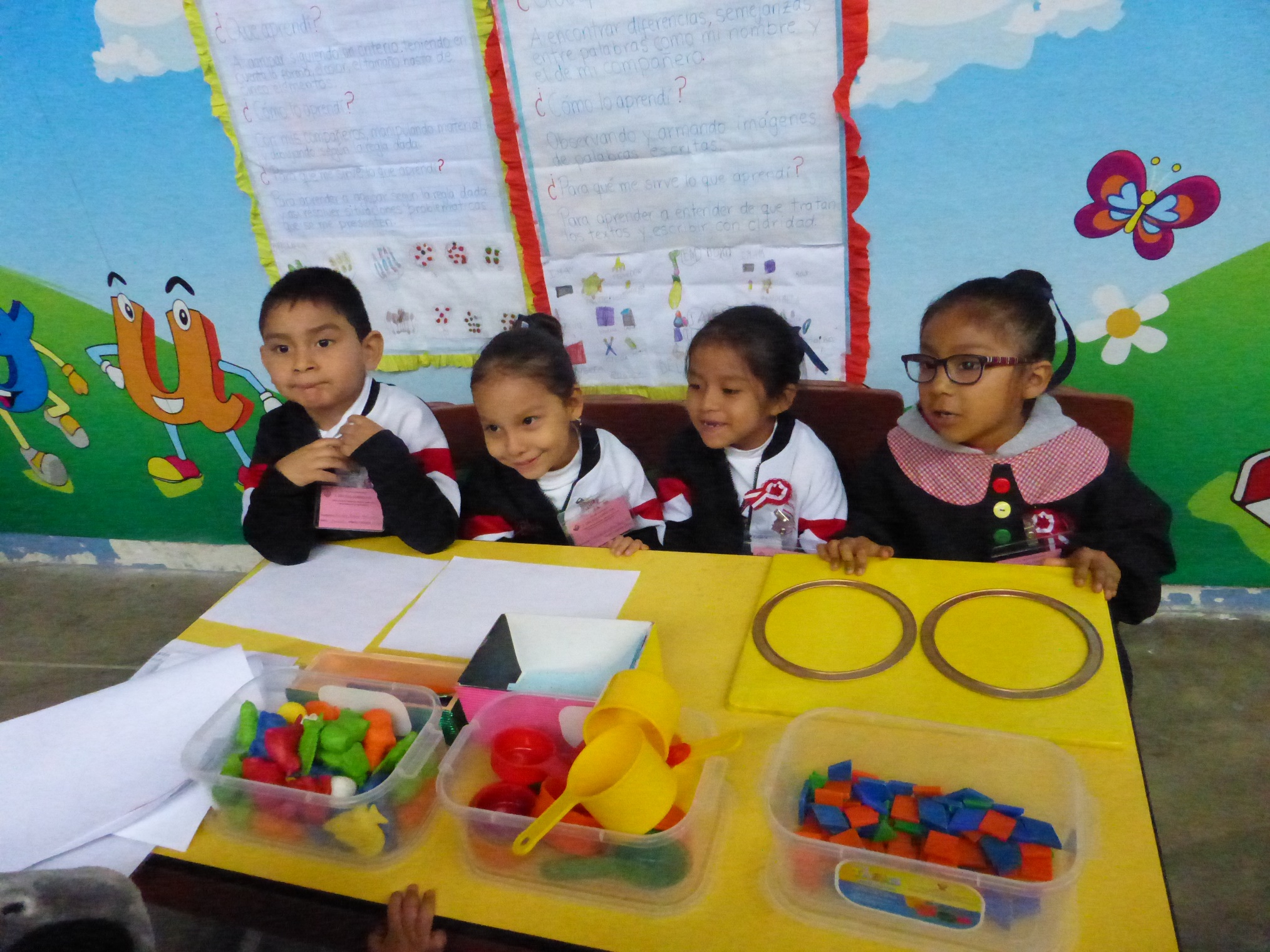 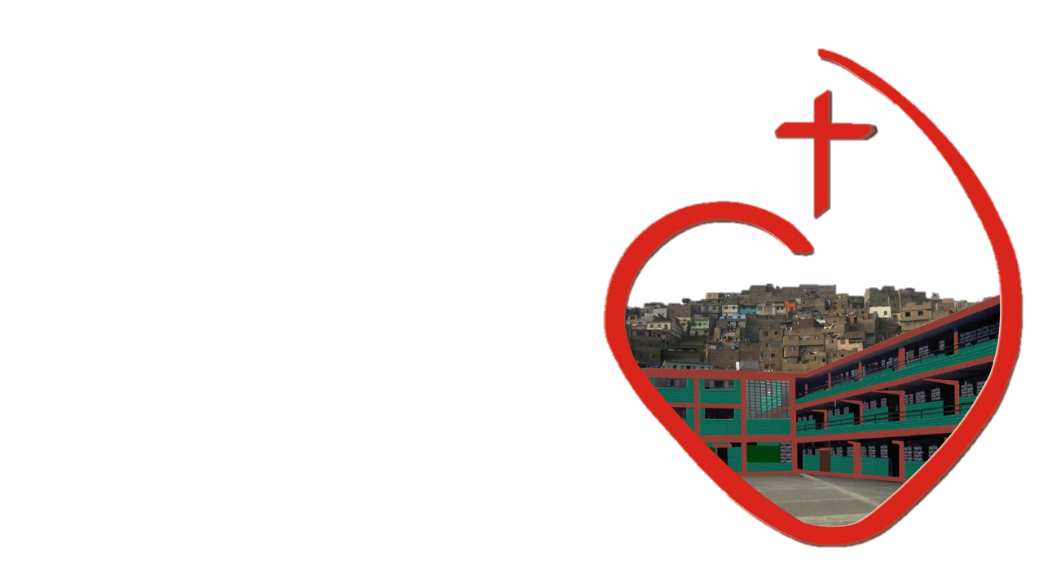 EDUCACIÓN INICIAL
220 NIÑOS
8 aulas
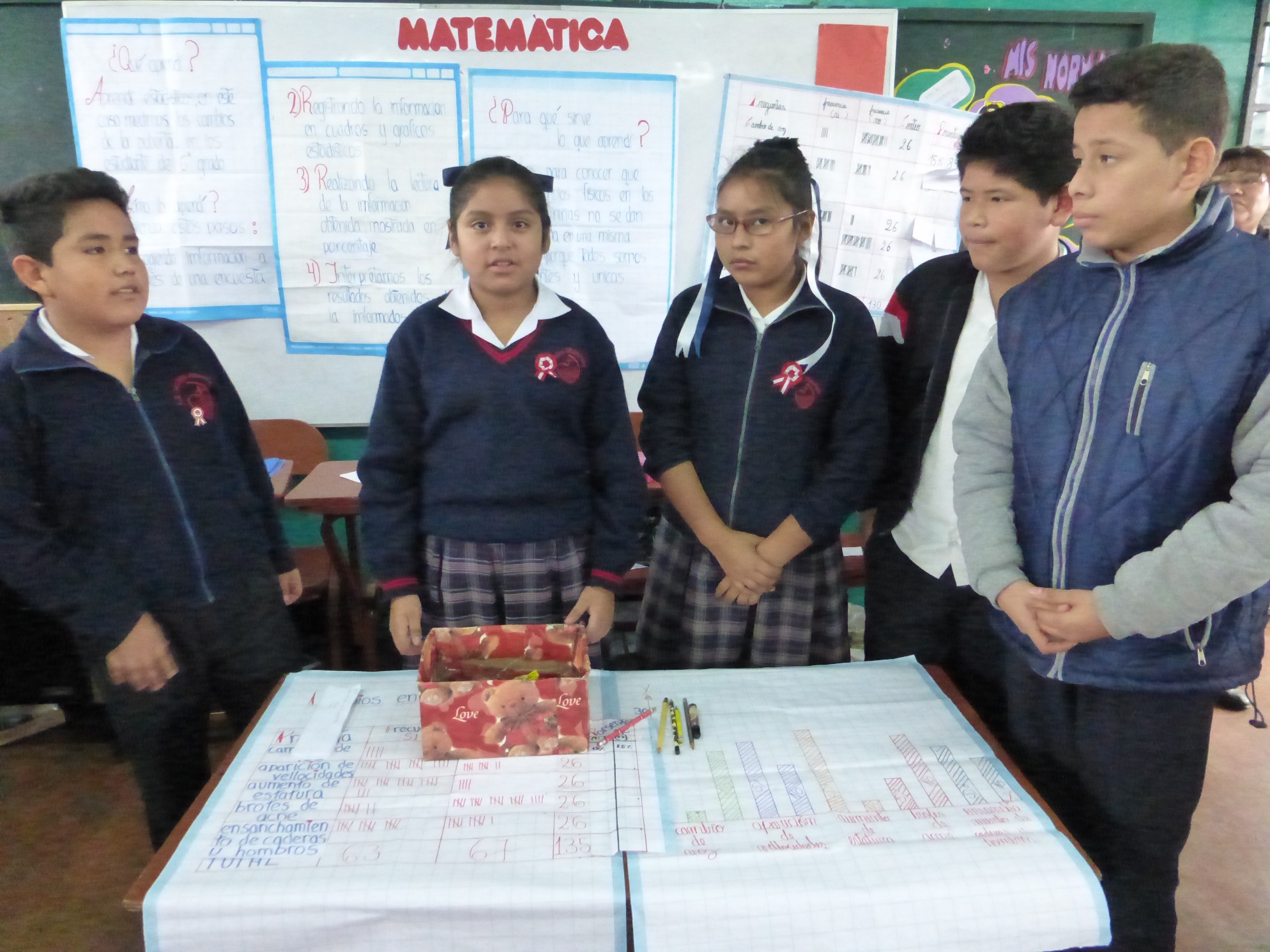 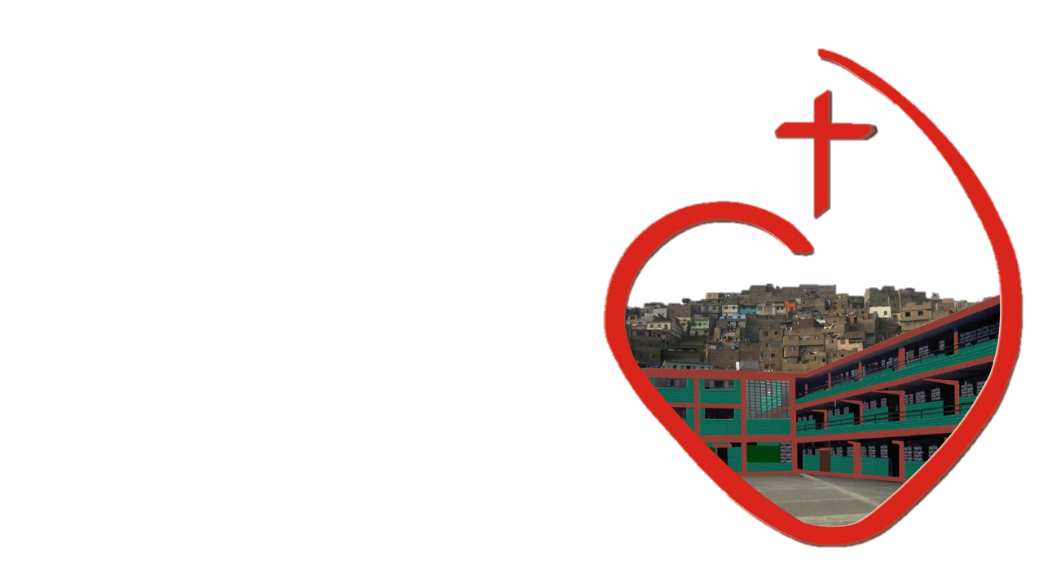 EDUCACIÓN PRIMARIA
700 NIÑOS
24 aulas
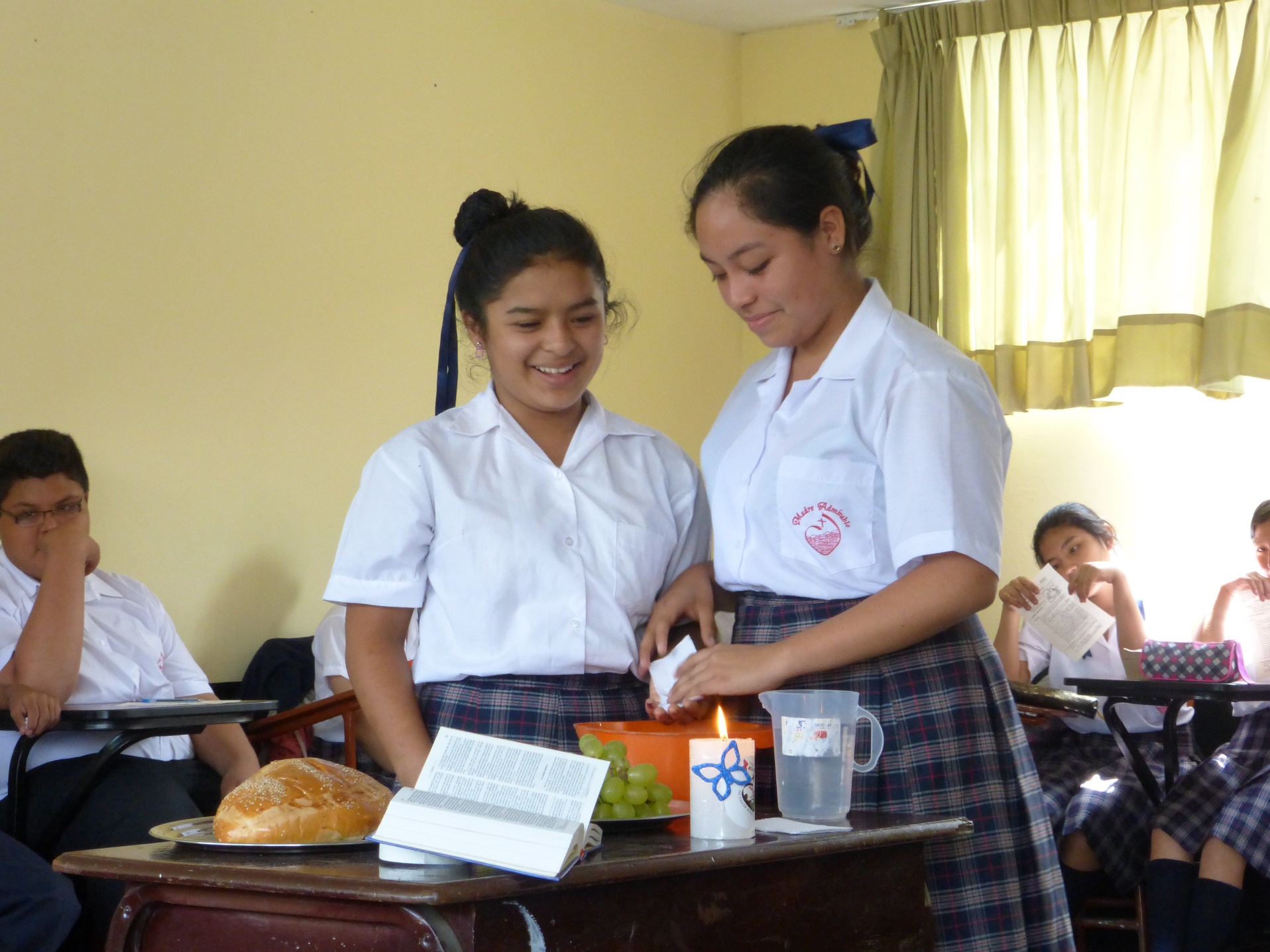 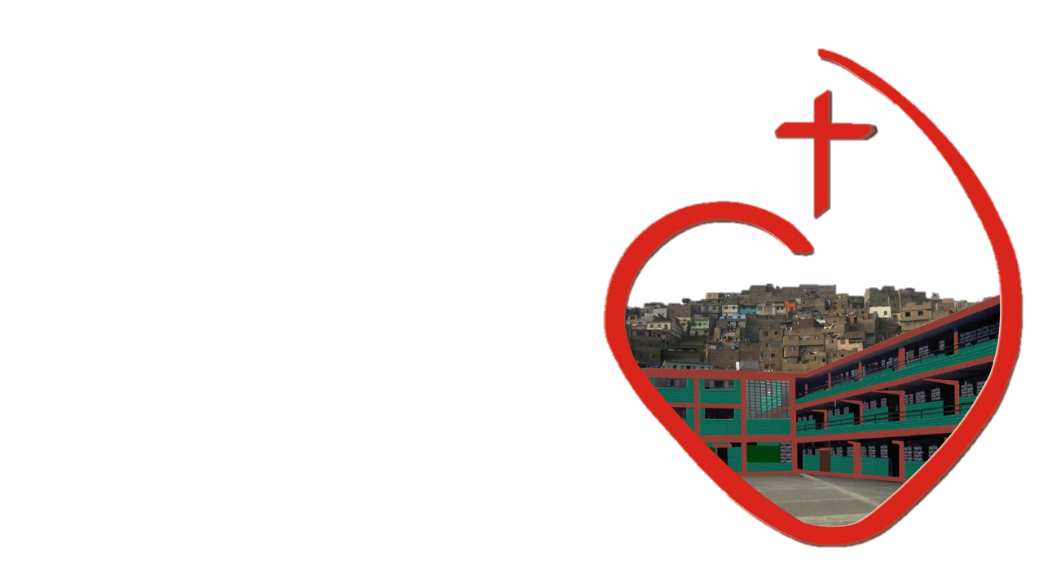 EDUCACIÓN SECUNDARIA
650 JÓVENES
21 aulas
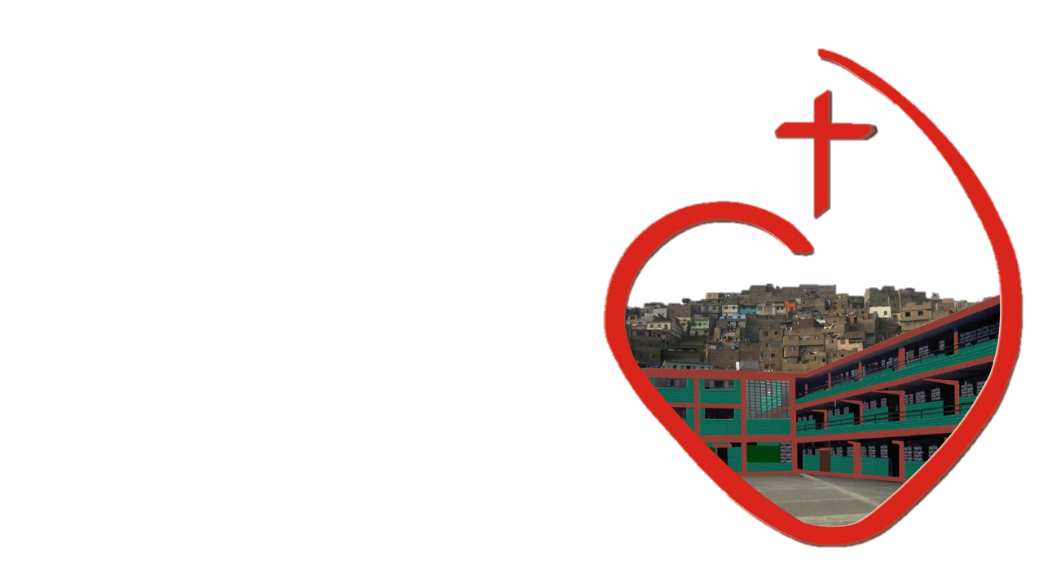 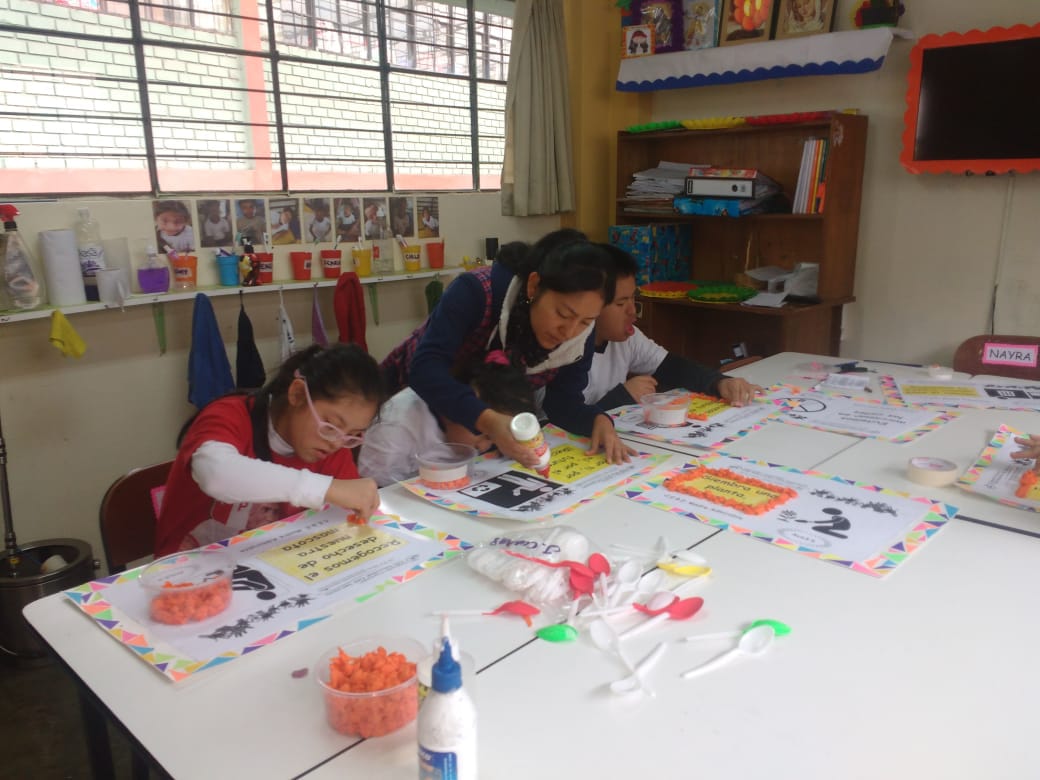 EDUCACIÓN ESPECIAL
50 NIÑOS
5 aulas
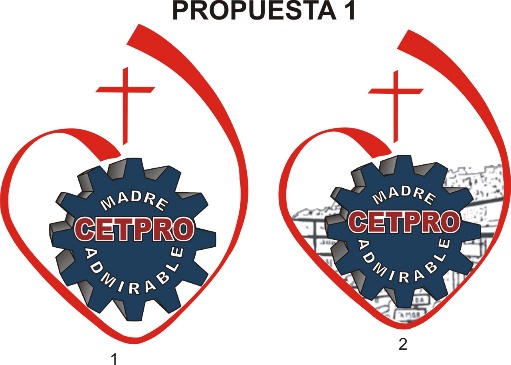 Centro Técnico Productivo
MADRE ADMIRABLE
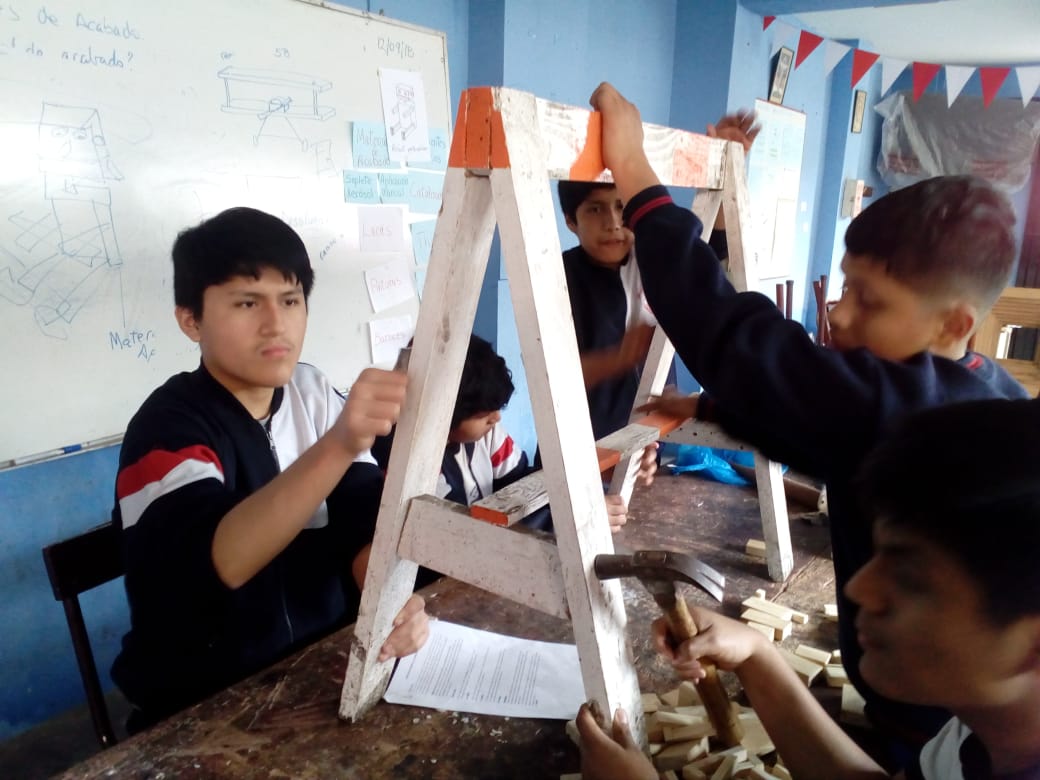 450 estudiantes
7 Módulos
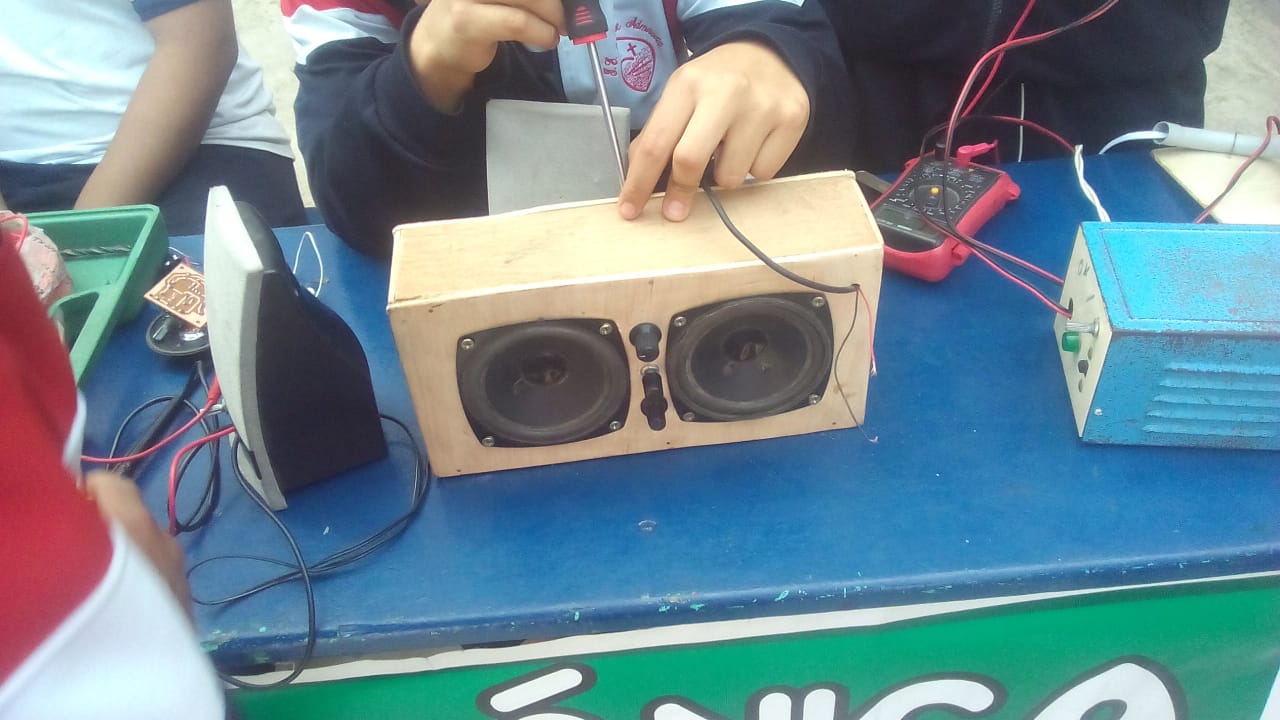 Carpintería
Electrónica
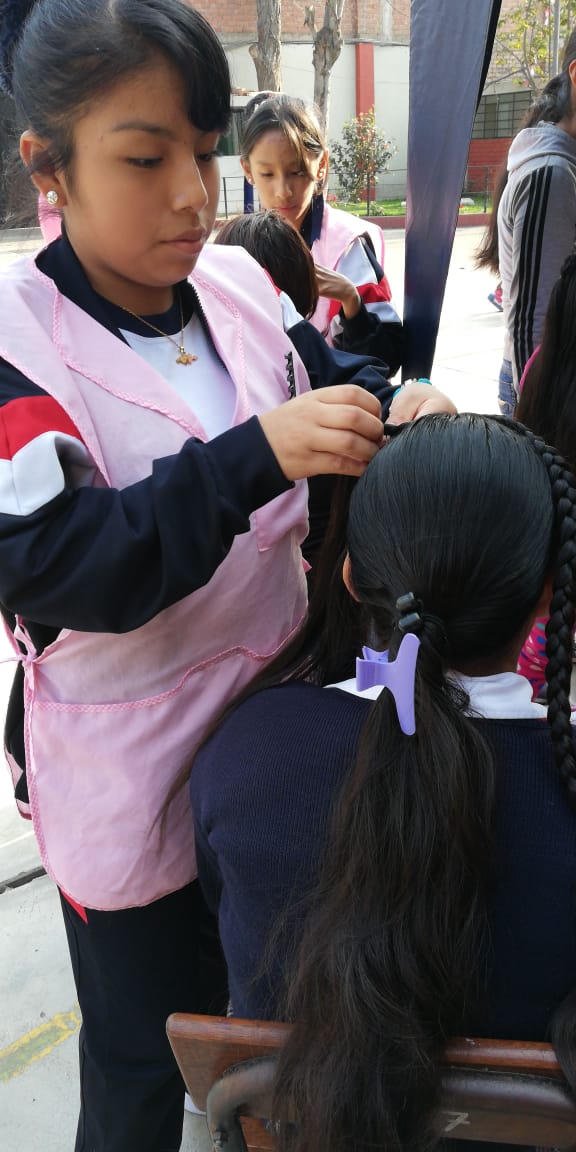 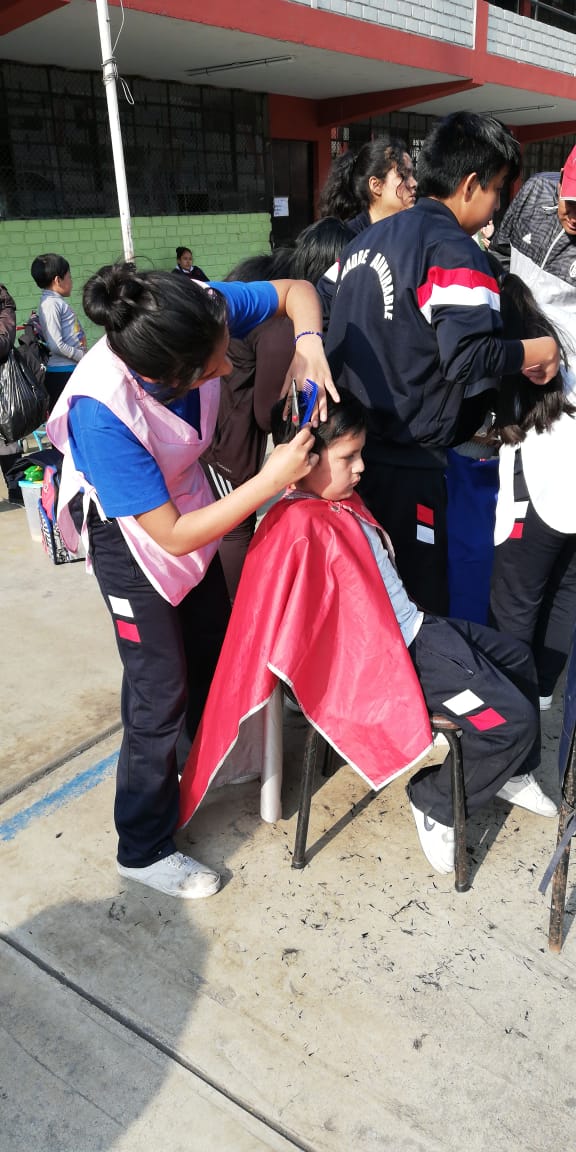 Costura
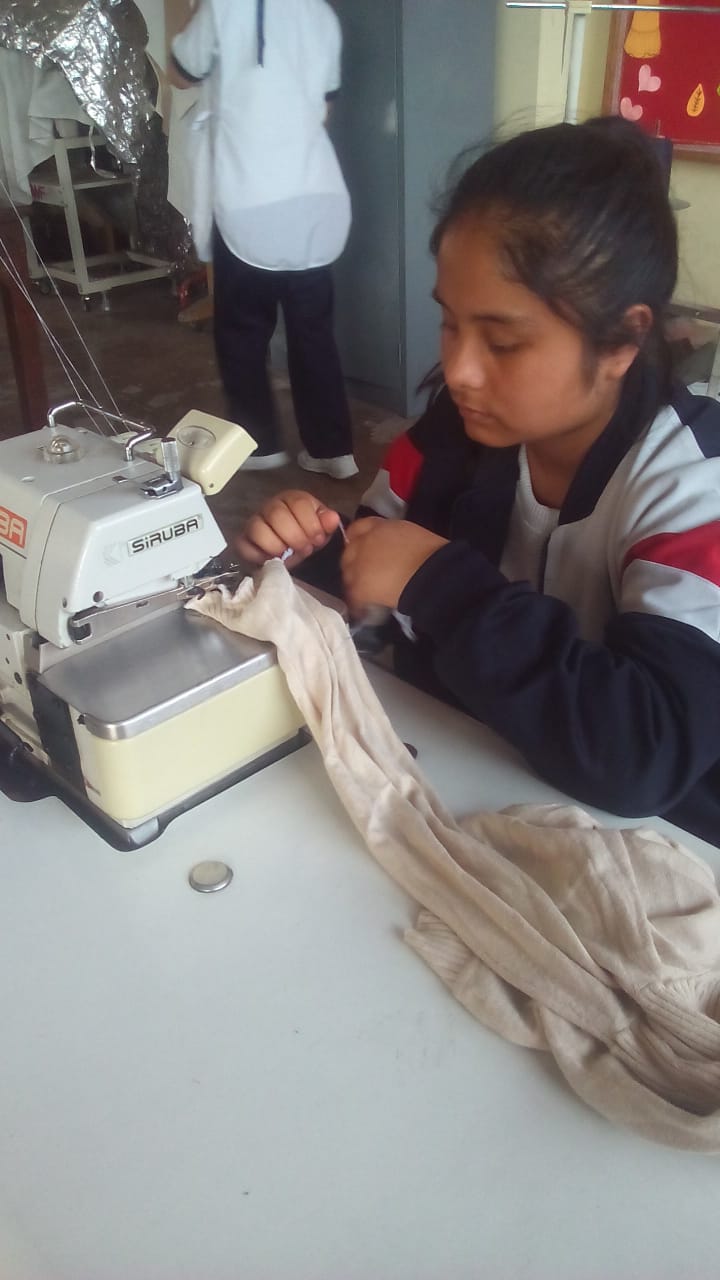 Cosmetología
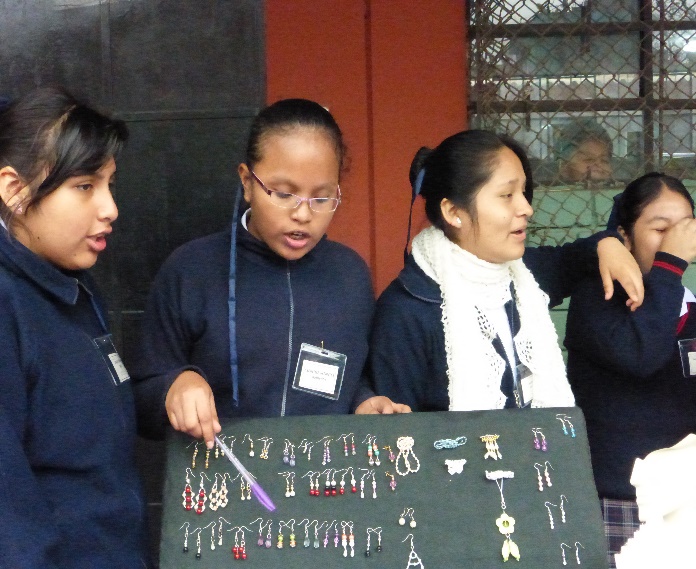 Manualidades
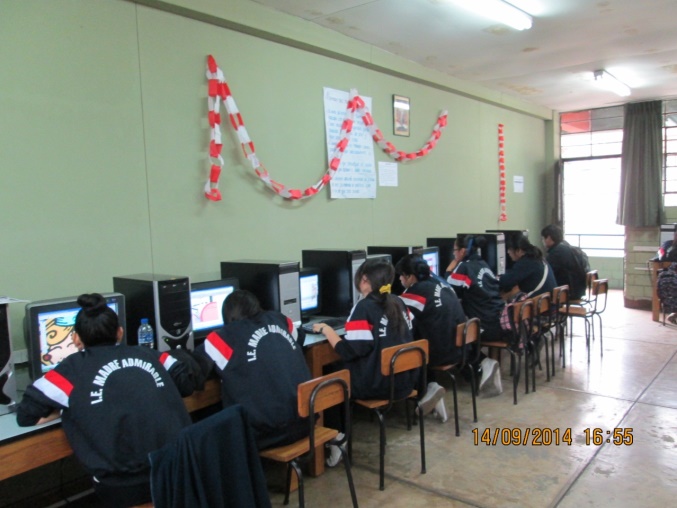 Computación
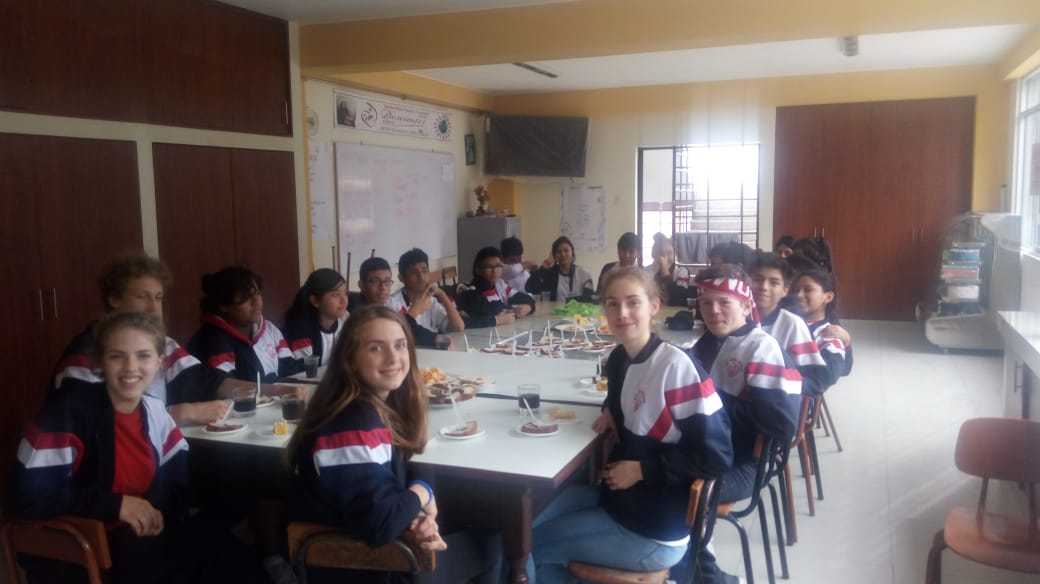 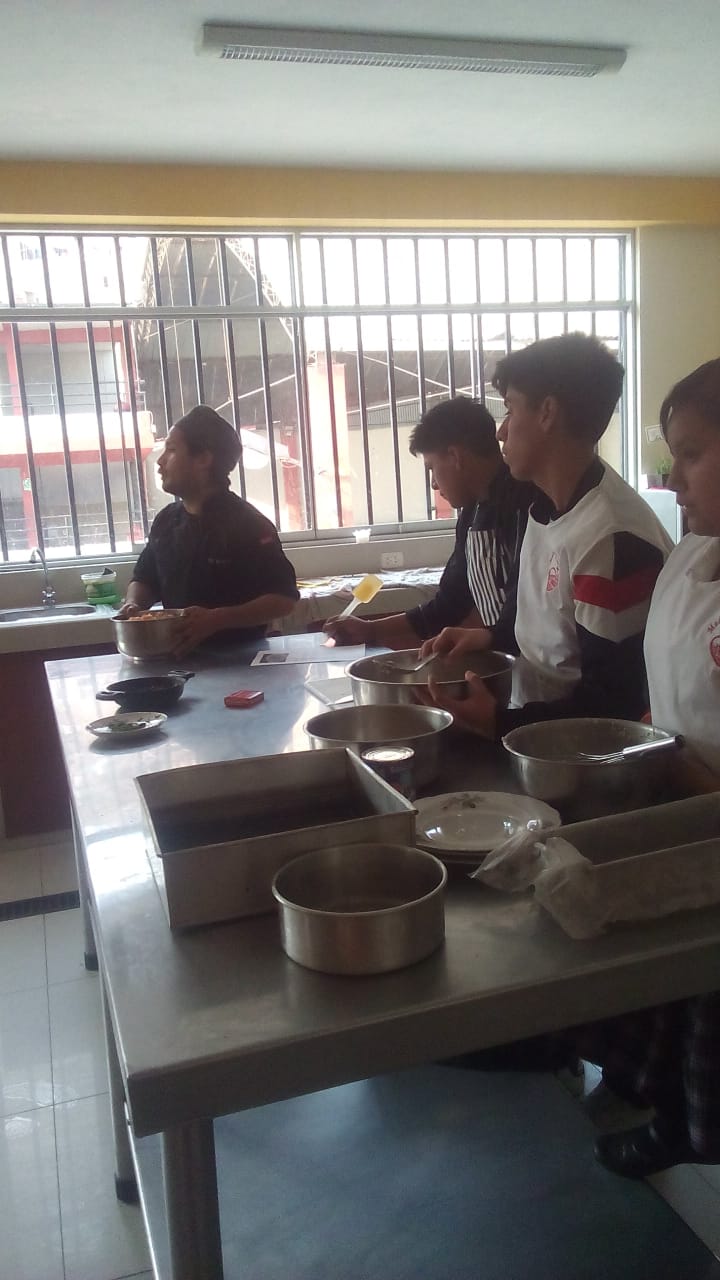 Cocina y Panadería
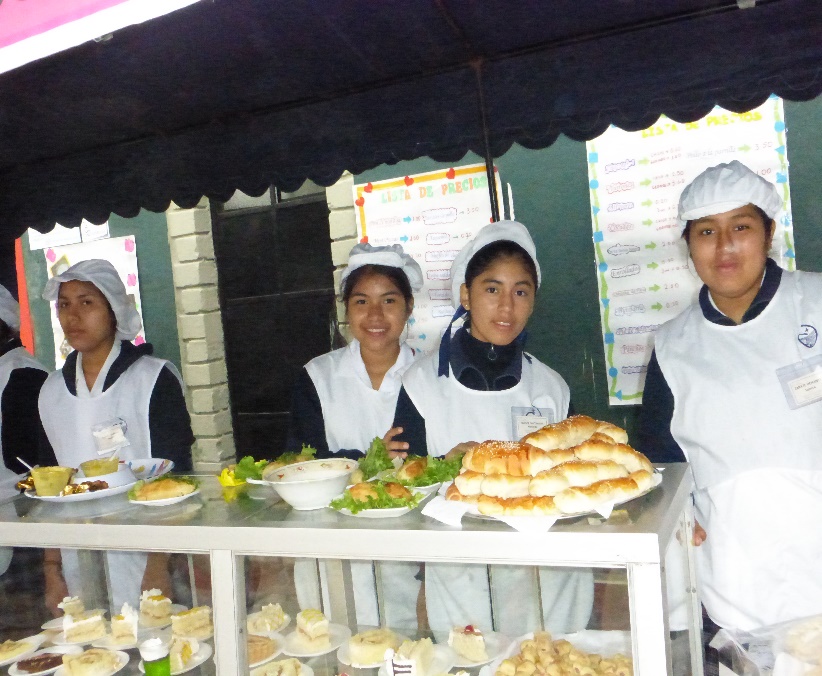 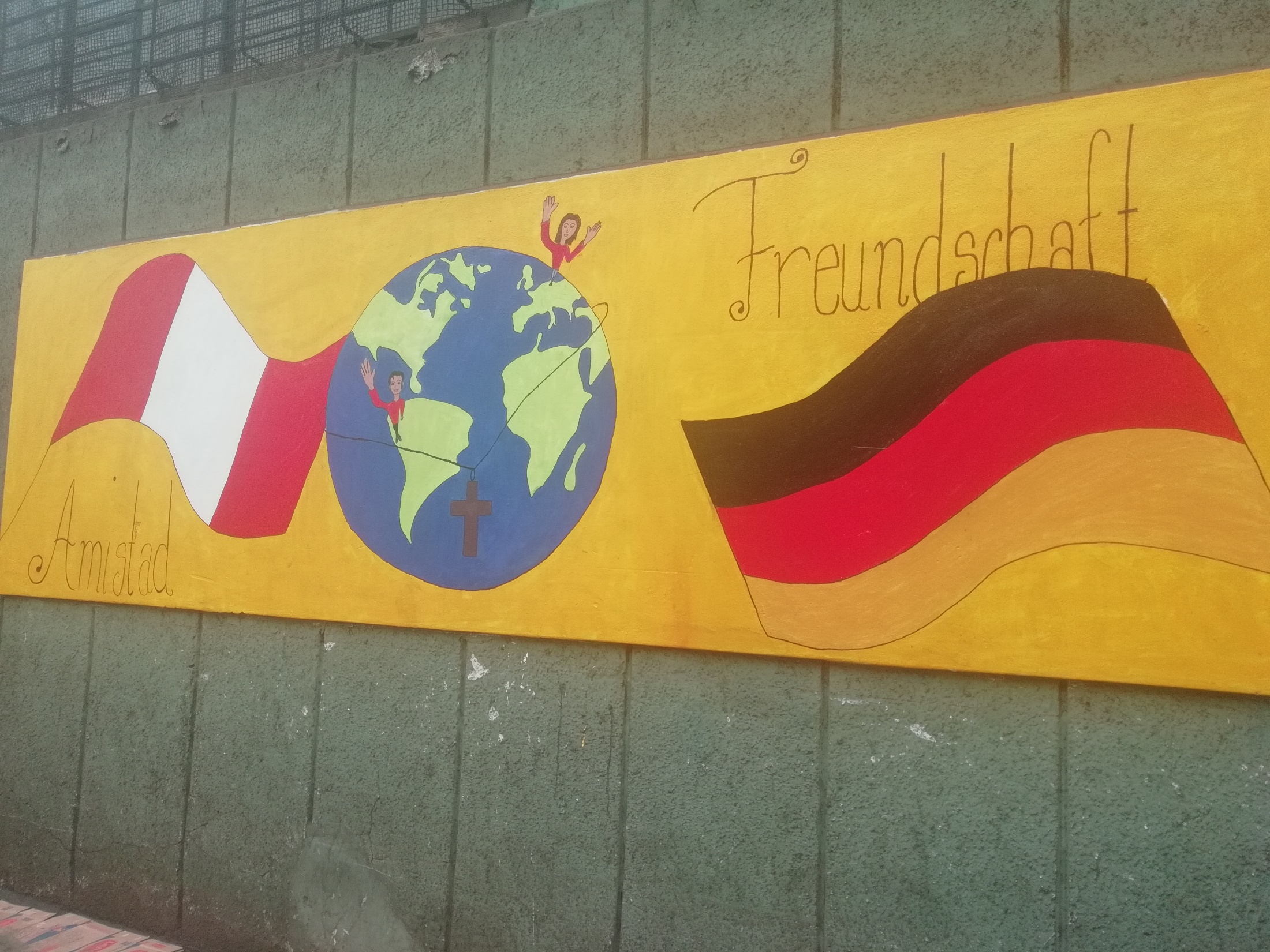 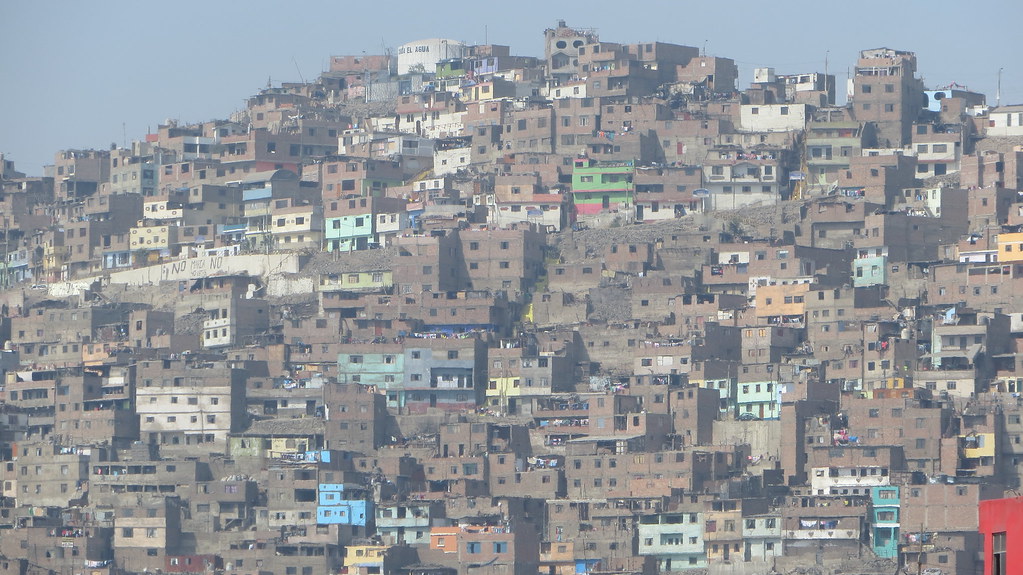 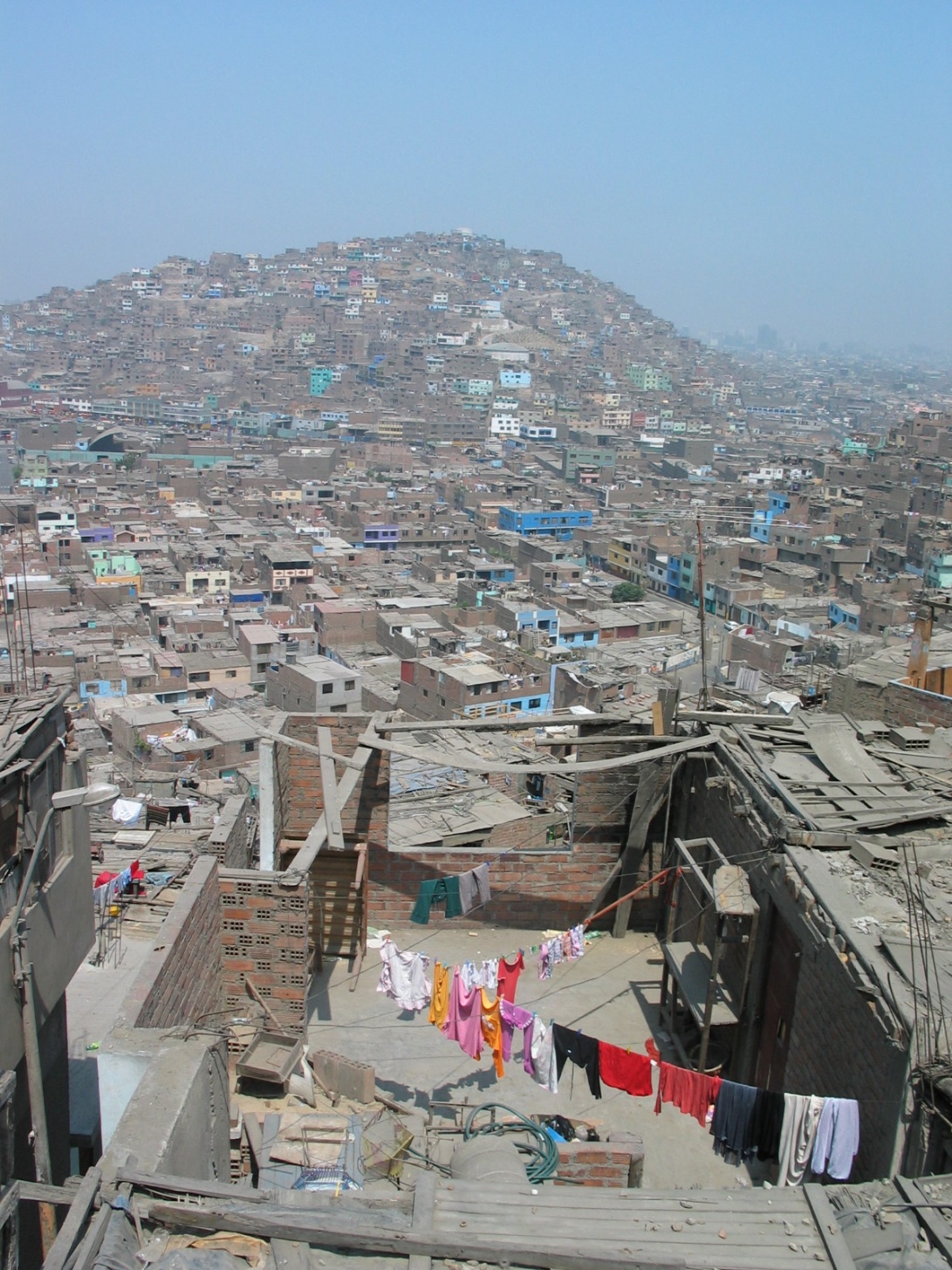 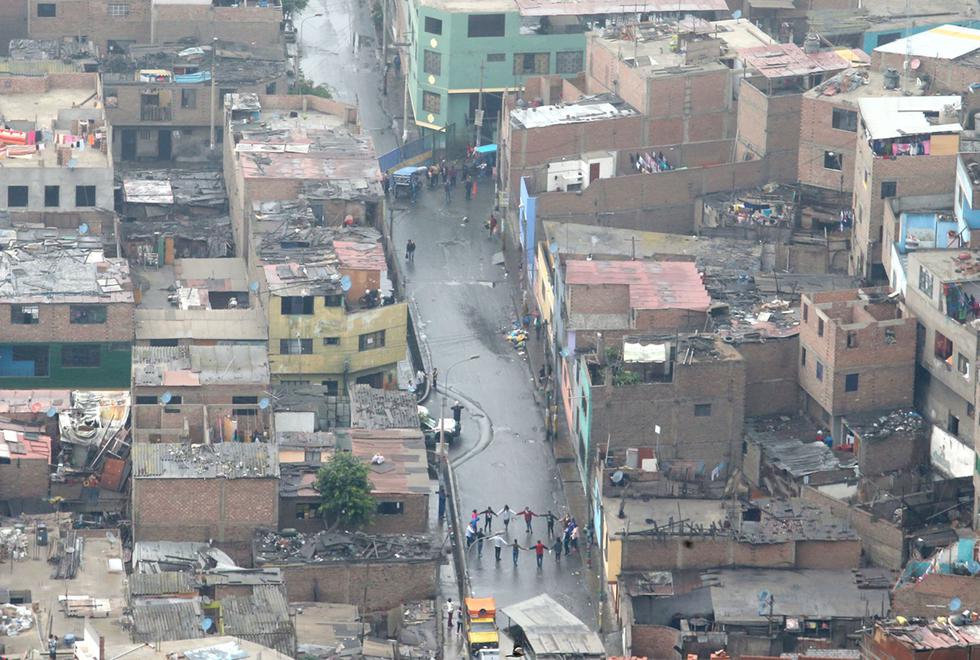